ANNUAL REPORT ON THE IMPLEMENTATION OF THE NATIONAL PLAN OF ACTION FOR CHILDREN
PORTFOLIO COMMITTEE ON SOCIAL DEVELOPMENT
DATE: 23 NOVEMBER 2022
www.dsd.gov.za
BUILDING A CARING SOCIETY. TOGETHER.
PRESENTATION OUTLINE
Purpose of the presentation
Introduction
Implementation of the NPAC
Rationale for reporting annually
Objectives of the NPAC – key achievements
Reporting mandate
Progress towards achieving reporting mandate
Challenges
Background to the reports
Key highlights 2020 & 2021 reports
Mapping way forward
Recommendations
www.dsd.gov.za
BUILDING A CARING SOCIETY. TOGETHER.
PURPOSE OF THE PRESENTATION
To brief the Portfolio  Committee on the annual reports on the Implementation of the National Plan of Action for Children
www.dsd.gov.za
BUILDING A CARING SOCIETY. TOGETHER.
INTRODUCTION
The National Plan of Action for Children provides a holistic framework for the integration of all policies and plans developed by government departments and civil society to promote the well-being of children.
The NPAC is directly linked to Government priorities and outcomes and provides a mechanism to ensure that children are an integral part of these processes.
It also responds to key needs of children at the grassroot level and as such has enabled Departments to implement programmes at scale such as:
Prevention and early intervention programmes – 1.4 million children provided a suite of core packages
Linking supply chains across governments and the private sector to address food security
Noticing gaps in the social security e.g. new grant targeting orphaned children
Setting multi-sector strategies to address child killings
The NPAC allows for making investment cases based on the needs of children
www.dsd.gov.za
BUILDING A CARING SOCIETY. TOGETHER.
INTRODUCTION
The NPAC has allowed government departments to plan together with non-governmental organisations and children themselves to address pertinent issues such as:
Professional teacher development provided for teaching reading and numeracy 
Enrol children with disabilities in appropriate formal education programmes 	
Improve the Integrated Management of Childhood Diseases services 	
Develop a core package of social welfare interventions including an essential minimum psychosocial support and norms and standards for substance abuse, violence against women and children 	
Implementation of Risiha (reached over 190 000 children with services during lockdown level 5 in their homes)
INTRODUCTION
The government’s consolidated budget is projected to decline at a real average annual rate of 5.2%
(inclusive of debt service costs) and by 3.4%
(exclusive of debt service costs).
Technology is improving efficiencies and savings will be reallocated 
Cuts are targeting personnel and capital budgets
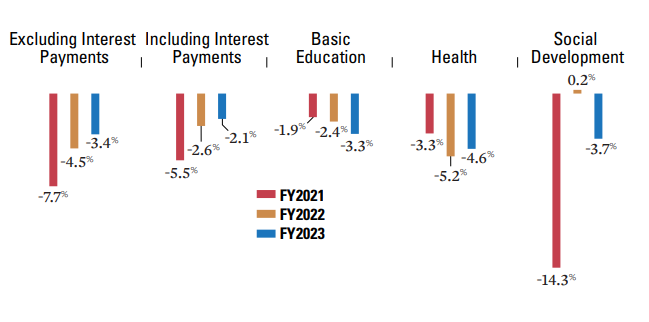 RATIONALE FOR THE ANNUAL CHILD RIGHTS REPORTS
www.dsd.gov.za
BUILDING A CARING SOCIETY. TOGETHER.
NPAC OBJECTIVES
To promote, protect, advance and monitor children’s rights to survival and development, protection, non-discrimination and participation in the period 2019-2024 in South Africa.
Strengthen the capacity of the Children’s Rights Sector. 
Enhance knowledge development on Children’s Rights at all levels of government, public and private sector, communities, schools, families, caregivers and children.
Promote policies and legislation to advance the realisation of all children’s rights.


The draft Child Rights Capacity Building Manual was developed through partnership with UNICEF to;
Ensure that relevant institutions across the development continuum have the knowledge, technical capacity, and support necessary to engage in child-sensitive planning across their governance value chain, and to build South Africa’s state-wide child-centred, rights-based transformational agenda.
 The training will target several stakeholders from Government, private sector and civil society organisations.
Recently; the review of the Children’s Act; Amendments to the Marriage Act; Teenage Pregnacny prevention Policy, etc
OBJECTIVE 1- POLICY LEVEL
KEY ACHIEVEMENTS
www.dsd.gov.za
BUILDING A CARING SOCIETY. TOGETHER.
NPAC OBJECTIVES
Mainstream a child rights-centred approach (in developmental interventions) in all sectors and spheres of government.

A  a child rights governance system has been adopted to explicitly prioritise and ensure a state-wide action and accountability for realising children’s rights as a national, rights-based development priority by, amongst others: 
ensuring state-wide prioritisation of children’s equal development;
Coordinated action, through mainstreaming by all responsible role players
The system has allowed to map out implementation challenges and come with plans to address
OBJECTIVE 2 - MAINSTREAMING LEVEL
KEY ACHIEVEMENTS
www.dsd.gov.za
BUILDING A CARING SOCIETY. TOGETHER.
NPAC OBJECTIVES
To strengthen and heighten awareness of the principles of Children’s Rights implementation; including civil rights, freedoms and capacities of the child within government departments and in the general public.
 To support and embrace participation and contributions by children themselves and by the Children’s Rights sector towards the national transformation process and progress towards unity and social cohesion

Partnership with key stakeholders to implement various child rights advocacy programmes (local civil society organisations, funding to NGOs, working with development international organisations). 
Draft Child Rights Advocacy Strategy developed. The strategy is to be utilised by different actors in the country - including Government, civil society, traditional authorities, faith-based and religious organisations, the private sector, politicians and children themselves - in advancing the rights and best interests of the children,
OBJECTIVE 3 - ADVOCACY LEVEL
KEY ACHIEVEMENTS
www.dsd.gov.za
BUILDING A CARING SOCIETY. TOGETHER.
NPAC OBJECTIVES
Strengthen leadership and consolidate institutional arrangements and measures of children’s rights coordination and implementation. 
Create an enabling environment for the implementation of the 4th NPAC. 
Enhance the influence and authority of the apex structure and its focal points. 
 Resource allocation: Align the Plan with government’s MTEF programme. 

The sub programme for strengthening institutional Support and capacity development has been established with key partners to advocate for a strengthened Child Rights Governance system. The main purpose is to;
Increase knowledge and awareness of CRG.
Secure high-level leadership of the national CRG agenda and system.
strengthen capacity of role players to engage in CRG and.
Secure commitments from responsible role players to strengthen the national and their own CRG system.
OBJECTIVE 4 - INSTITUTIONAL LEVEL
KEY ACHIEVEMENTS
www.dsd.gov.za
BUILDING A CARING SOCIETY. TOGETHER.
NPAC OBJECTIVES
This includes amongst others, to
Coordinate and facilitate compliance with South Africa’s Child Rights treaty reporting, the dissemination and South Africa’s response to the concluding observations and recommendations received from the UN and AU committees, respectively. 
Mobilise the involvement of strategic partners in the implementation of the national children’s rights agenda


Committees have been established to facilitate mainstreaming and coordination of child rights issues at national and provincial level
National – National Steering Committee on Child Rights and the Children’s Rights Intersectoral Coordination Committee
Provincial – Provincial Steering Committee on Child Rights
Monitoring and tracking departmental progress on the implementation of child rights issues (Departmental annual reports)
Compilation of child rights annual reports
Treaty reporting compliance –disseminating concluding observations, Research, coordination of inputs, compilation and submission of State Party reports.
OBJECTIVE 5 – MONITORING AND EVALUATION
KEY ACHIEVEMENTS
www.dsd.gov.za
BUILDING A CARING SOCIETY. TOGETHER.
ORC’S REPORTING MANDATE
As part of, and to support its wider child rights governance mandate the office is expected to;
www.dsd.gov.za
BUILDING A CARING SOCIETY. TOGETHER.
KEY PROGRESS TOWARDS ACHIEVEING ORC’S REPORTING MANDATE
To ensure that the above reporting mandate is achieved, the office:
Has adopted the child rights governance system to;
Provide leadership, coordination, technical support, monitoring, oversight and ongoing system’s strengthening of the country’s collective efforts to ensure the realization of children’s rights.
Will from 2022 onwards develop an evidence-based analytical annual Child Rights status report that documents progress made, as well as gaps and challenges. 
The report is to be used across the governance cycle to support and inform a process of ongoing national and sectoral/departmental system’s strengthening. 
In addition, it will inform all initial and periodic treaty and development progress reports to the AU and UN.
www.dsd.gov.za
BUILDING A CARING SOCIETY. TOGETHER.
CURRENT CHALLENGES IMPACTING ON THE ORC’S EFFECTIVE FULFILMENT OF ITS REPORTING MANDATE
Human resources / capacity
Inadequate budget
PLANS TO MITIGATE THESE CHALLENGES
Short term contracts on savings
Partner with developmental organisations on priorities
www.dsd.gov.za
BUILDING A CARING SOCIETY. TOGETHER.
BACKGROUND – DEVELOPMENT OF ANNUAL CHILD RIGHTS REPORTS
2020 - Inaugural child rights report
The report was more introductory and provided a summary of the 2020 year trends with regard to children’s rights and well-being. 
Its purpose is to analyse existing data on the status of children, to provide report on gains made and to identify areas and capacity gaps that may need to be addressed by various stakeholders dealing with children. 
 The report was presented using a rights based approach whereby achievements in the fulfilment of basic children’s rights are acknowledged
2021 – Second child rights report 
The report presented highlights for the financial year 2021/2022 on the key achievements in the realisation of the rights of children. 
It further outlined the gaps and challenges impacting on the effective realisation of child rights in the country. 
Critical to this was that the report brought attention to the various areas that require significant improvements.
2022 - Onwards
A standard, evidence-based analytical annual child rights status report that document progress made, as well as gaps and challenges will be developed.
www.dsd.gov.za
BUILDING A CARING SOCIETY. TOGETHER.
KEY HIGHLIGHTS ANNUAL REPORT – 2020
The South African population was estimated to be 59 308 690 in 2020, with over 20 million children (UN world barometer). 
Children constituted about 36,5% of the country’s population (Mid-year population estimates)
Poverty
The proportion of the population living below the poverty line of R380 has been reversing from declining between 2007 to 2016 to increasing from 2017 It continues to do so – 
on multidimensional poverty, UNICEF (2020) reported that 42 per cent of children are multidimensionally poor and income poor, and this overlap is extremely strong for children who live in rural areas.
Black African children (68,3%) showed the highest percentage of multidimensional poverty compared to their peers from other population groups (Stats SA) 
Measures in place
Despite the reversal in the gains to reduce poverty, South Africa’s social security assistance programme continues to be the single most important driver of poverty eradication.
The social protection system has expanded dramatically over the past 15 years, with coverage increasing from 2,5 million beneficiaries in 1998 to more than 18 million in 2020.
www.dsd.gov.za
BUILDING A CARING SOCIETY. TOGETHER.
KEY HIGHLIGHTS ANNUAL REPORT – 2020
Child education – the quality of education
A strong suite of laws, policies and programmes lays the foundation for getting all school -aged children into schools and ensuring learner-friendly school environments. The No-Fee Schools policy is applied by 58% of ordinary public schools throughout the country, meaning that over 5 million learners do not pay school fees. 
The National School Nutrition Programme aims to provide the poorest children with at least one meal per day, thus relieving child hunger and serving as an incentive for school attendance. 
Children’s access to basic education (Grades 1-9) is extensive, and most children stay in school at least to the end of primary school (Grade 7). The proportion of children in the education system declines significantly for the age group 16-18 years.
South Africa experienced constant disruptions in school attendance, with children in rural areas affected more. This is because, although schools were closed to minimise the spread of Covid-19, schools in urban areas had better access to supplementary classes, which were mainly delivered via the internet or televisions.
Access to ECD and pre-primary schooling - There is continued provision of subsidies/funding to ECD programmes.
Vangasali campaign launched - To ensure improved access to ECD programmes and to further ensure that no child is left behind in terms of accessing ECD services.  About 52 000 ECD services have been registered on the Vangasali database.
www.dsd.gov.za
BUILDING A CARING SOCIETY. TOGETHER.
KEY HIGHLIGHTS ANNUAL REPORT – 2020
Training for professionals working with and for children – To enhance capacitated in various areas impacting on the rights
Children’s Act, Trafficking in Persons Act, Ongoing training of adoption service providers, SOPs on unaccompanied and separated migrant children , training on policies, guidelines and strategies for children living with disabilities etc.
Violence Against Children
The high incidences of VAC are a major concern for the country, not only because violence violates constitutional rights of the children but also because violence impacts the health, social and emotional well-being of children. 
Statistics showed that more and more children continue to face various forms of abuse, exploitation, and violence in one way or the other. Globally, it is estimated that up to 1 billion children aged between 2and 17 years have experienced physical, sexual, or emotional violence or neglect in the past year. (WHO (2020) Violence against children)
Interventions
Through the National School Safety Framework – use of the Protocol to Deal with Incidences of Corporal Punishment in Schools/positive discipline in schools and the development of the Protocol for the Management and Reporting of Sexual Abuse and Harassment in Schools to raise awareness by capacitating their district officials, teachers, learners, parents, school safety committees and the general public on violence prevention.
www.dsd.gov.za
BUILDING A CARING SOCIETY. TOGETHER.
KEY HIGHLIGHTS ANNUAL REPORT – 2020
Girls and Boys Education Movement - learners in schools are encouraged to work together as equals and to foster respect for the human dignity and rights of both genders
Awareness raising campaigns at various levels (365 child protection programme), School campaigns / schools-based crime awareness programmes.
Care and protection
Stats SA has reported that females often head households with limited household income or employment prospects and limited access to quality infrastructure and social services such as health care, quality education, and childcare services.
A slight increase in children removed from their guardian/parent without permission. A slight decline in crimes against women and children, albeit still very high, at 42 348 reported cases SAPS (2020) National 2019/2020 Crime Statistics Report.
www.dsd.gov.za
BUILDING A CARING SOCIETY. TOGETHER.
KEY HIGHLIGHTS ANNUAL REPORT – 2020
Reporting on child rights obligations at international, regional and national level
Significant progress was made on the development of legislations, policies, frameworks, strategies, action plans and other documents to ensure the care and protection of children and the full realisation of the rights of children
Amendment to the Children’s Act – to further strengthen the care and protection of children in the country
Development of the marriage policy – to amongst others protect children from child marriages
The enactment of the Social Assistance Amendment Act, (Act No. 16 of 2020) - to provide for additional payments linked to social grants, including payment of benefits to CHH.
The signing of the Customary Initiation Bill into an Act – to amongst others, ensure the effective regulation of customary initiation practices
The passing of the Cybercrimes Act, 2020 (Act No. 19 of 2020) - to create offences that have a bearing on cybercrime and to criminalise the disclosure of data messages which are harmful.
The passing of the Child Justice Amendment Act, 2019 (Act No. 28 of 2019) – to amongst others increase the minimum age of criminal capacity of children from 10 years to 12 years.
Processes relating to the, Domestic Violence Amendment Bill, Victim Support Services Bill
In addition various policies, guidelines, standard operating procedures etc were also developed to enhance the protection and promotion of the rights of children.
www.dsd.gov.za
BUILDING A CARING SOCIETY. TOGETHER.
KEY HIGHLIGHTS ANNUAL REPORT – 2020
The impact of the Covid-19 pandemic on children
The Covid-19 pandemic had a greater impact and brought unprecedented challenges to the world, including South Africa. 
Research shows that children’s safety, nutrition and health, amongst others, have been compromised, while their education has also been disrupted as a result of the pandemic. (UNICEF (2020) Covid-19 is a child rights crisis: responding and reimagining for every child)
Challenges brought by the pandemic - Lack of access to basic services
Measures to mitigate the impact of the pandemic
Declaration of the National State of Disaster on 15 March 2020 – to minimise the spread.
Issuing of directives and development of SOPs - to better managed the spread in various settings e.g. in all courts, court precincts and justice service points.
Top-up/additional amounts to social grants 
Introduction of the Presidential Employment Stimulus for ECD
www.dsd.gov.za
BUILDING A CARING SOCIETY. TOGETHER.
KEY HIGHLIGHTS ANNUAL REPORT – 2020
Child participation
Theoretical background
Defining child participation and explaining why it is critical
Legal instruments
Constitution,1996, Children’s Act, 38 of 2005, UNCRC (article 12), ACRWC (article 7), 
How this principle is applied in practice – drawing practical lessons from government and civil society
Promoting the voices of children through the Nelson Mandela Children’s Fund 
Child Participation Framework in South Africa – its application through the Nelson Mandela Children’s Parliament (reflecting on the historical background of the Parliament)
Children’s subjective perceptions and evaluations of their life and well-being 
Promoting children’s participation on the ground – Interventions from the Graça Machel Trust and Save the Children South Africa
www.dsd.gov.za
BUILDING A CARING SOCIETY. TOGETHER.
KEY HIGHLIGHTS - ANNUAL REPORT 2021
SECTION 2: INSTITUTIONAL GOVERNANCE, COORDINATION & PLANNING
SECTION 2: KEY GOVERNMENT INSTITUTIONS
SECTION 3: RIGHT TO SURVIVAL
SECTION 3: RIGHT TO SURVIVAL
SECTION 3: RIGHT TO HEALTHCARE & NUTRITION
SECTION 3: RIGHT TO EDUCATION
SECTION 3: RIGHT TO EDUCATION
SECTION 3: RIGHT TO CARE & PROTECTION
SECTION 3: RIGHT TO CARE & PROTECTION
SECTION 3: STATE OF CHILDREN’S RIGHTS
Right to Participation:
Child Participation Framework
The Children’s Manifesto
Nelson Mandela Children’s Parliament - 2020
Child Participation and Human Rights
Participation Settings
SECTION 4: IMPACT OF COVID 19
SECTION 4: IMPACT OF COVID 19
Food and Social Security: COVID-19 Social Relief of Distress (SRD) grant for the unemployed; increasing all existing grants by R250 per month (except for the grant-in-aid); increasing the child support grant (CSG) by R300 per child; introducing the R500 caregiver grant; psychosocial support and behaviour change programmes
Legal and Statutory Protection of Children at Risk: 
lockdown regulations acknowledged children’s rights to protection from physical, sexual, or psychological abuse
matters pertaining to detained children in child and youth care centres were remanded in absentia 
judiciary advised to prioritise family law matters and cases involving children
continued services by the master of the high court, reports by social workers who authorise child protection services
SECTION 4: IMPACT OF COVID 19
The Positive Impact of COVID-19:
Stronger Social Safety Nets
Improved Social Services
Economic Reform
Heightened Action against Corruption
Reduced Gang Violence
Digital Solution implemented
Reduced Alcohol fuelled Deaths
Improved Public Private Collaboration
SECTION 5: IMPLEMENTATION OF THE NPAC
Key Implementing Departments: summarised Annual Reports (2020/21) and Minister Budget Vote Speeches of the following departments:
Department of Social Development – Legislation, launching of RISIHA programme, review of the white paper on families, National household and nutrition plan, monitoring of the anti gangsterism strategy, review of guidelines for unaccompanied and separated migrant children, continued commemoration of the National Child Protection Week, implementation of 365 days Child Protection Programme, Webinars to address child trafficking, Implementation of CHOMMY and YOLO programmes.
Department of Basic Education - Presidential Youth Employment Initiative
Department of Health - COVID-19 Vaccination Roll Out, access to sexual and reproductive health etc
Department of Employment and Labour - advocacy and capacity building sessions in order to raise awareness on the prohibition of work by children- The planned Global Conference on Child Labour 
Department of Justice and Constitutional Development- legislation
Department of Home Affairs – Marriage policy
SAPS – Role of Family Violence, Child Protection and Sexual Offences 
The Department of Planning, Monitoring and Evaluation – MTSF and NDP
SECTION 6: ANALYSIS OF KEY TRENDS
Key Trends: this was critical to consolidate all the information and identify patterns in the protection and promotion of child care in the country
Focus on the Poor and Marginalised – the coronavirus exposed the exposed existing inequalities in society and prompted the government to focus on social protection interventions for poor communities and vulnerable families
Non-nuclear Families – as a result of migration from province to province in pursuit for opportunities.
Orphaned Children- The (GHS, 2020)  showed that nationally, 12,3% of children were classified as orphans. The survey found that 2,6% of children lost their mothers, 7,1% of children had lost their fathers, and 2,6% of children lost both parents.
Rate of Gender based Violence (GBV) - South Africa has high levels of gender-based violence (GBV).  The SAPS statistics for reported rape cases for 2019/2020 is 42 289 and for sexual assault 7 749 despite suspected under-reporting by victims.
Access to Healthcare Services - Considerable gains have been made in improving access to healthcare services. The decrease in infant mortality rates, improved rate of immunisations, proximity of healthcare facilities, decline in HIV related deaths, and improved life expectancy, all point towards the positive impact of pro-poor government strategies.
Access to Education - universal primary education for girls and boys
SECTION 6: ANALYSIS OF KEY TRENDS
Children with Disabilities - The DBE’s report in the General Household Survey (GHS) Focus on Schooling 2015 (2017) recorded that more than a quarter of the 110 000 out of school children between the ages of seven and 15 years are children with disabilities.
Lack of a coordinated Advocacy Strategy – the lack of a coordinated advocacy effort by the government in relation to the children’s rights. 
The Need for the Voice of Children - The absence of the voice of the children in some policy development and implementation is a noticeable gap
SECTION 6: ANALYSIS OF KEY DEVELOPMENTS
SECTION 7: MONITORING AND EVALUATION
SECTION 8: RECOMMENDATIONS
SECTION 8: RECOMMENDATIONS
MAPPING THE WAYFORWARD FOR THE FOLLOWING REPORTS
Based on the reflection and information gathered from the two previous reports, the aim is to develop a standard fit for purpose annual child rights report which,
Must measure the same outcomes from year to year to enable assessment of progress
Must provide evidence-based conclusions as to the status of children’s rights
Their caregivers’ capacity and nurturing care
Will ensure the adequacy of the national governance system
Along with motivated system’s strengthening recommendations, to inform and support responsible role players fulfil their responsibilities
Must be grounded in quantitative and qualitative, disaggregated data, analysis and recommendations
www.dsd.gov.za
BUILDING A CARING SOCIETY. TOGETHER.
MAPPING THE WAYFORWARD FOR THE FOLLOWING REPORTS
The report must be formulated appropriately to be shared with and actioned by, inter alia:
Parliament
Cabinet
The Presidency and the DPME
Line Departments
Treaty bodies as initial and periodic reports in line with relevant treaty and development reporting requirements
Civil Society
Human Rights Institutions
Development Partners
www.dsd.gov.za
BUILDING A CARING SOCIETY. TOGETHER.
PURPOSE FOR THE 2022 ANNUAL REPORT AND FOLLOWING REPORTS
To develop an evidence-based analytical annual child rights status report that document progress made, as well as gaps and challenges in;
Establishing a national child rights governance system; and 
Thus, enabling nurturing care and protection of all children; and
Realising their interrelated social, economic, civil and political rights; and
In so doing, equalising, and realising their rights to survive, develop, be protected and participate; and
Building the country’s human capital to contribute to advancing national, sustainable inclusive development
www.dsd.gov.za
BUILDING A CARING SOCIETY. TOGETHER.
STRUCTURE OF THE REPORT
9. The status and progress in the realization of children’s rights, disaggregated based on historical and emerging fault lines, to:
Survival
Protection
Participation
Development
10. The realization of children interrelated rights, individually and in age appropriate combinations, including
Social
Economic
Civil
Political
11. Caregiver capacity for providing nurturing care: Strengths and gaps including underlying causes
12 The CRG system building blocks: review of the adequacy of implementation measures. Identifying strengths, challenges and gaps in the underlying systems:
Laws and policies
Leadership and coordination
Human resources
Infrastructure
Financial resources
IMS and quality improvement systems.
13. Conclusions and system’s strengthening recommendations
Foreword
Acronyms and abbreviations
Executive summary: purpose, primary conclusions and recommendations
Purpose of the report (standardised): To monitor and support continuous improvements in achieving equality and agreed outcomes
The structure of the report should be described, based on the CRG framework and suite of standard headings from year to year.
The process followed in compiling the report: Methodology and limitations
The intended use and users of the report e.g. how the report should be used to strengthen CRG systems and outcomes for children and by whom
Context, demographics, shifts and implications: Situational analysis of children and their care giving arrangements
The wider socio-political and economic context, equality, and development status of the country
Numbers of children
Age
Location
Care giving arrangements and status of care givers – Strengths, Challenges and risks to providing nurturing care
Vulnerability and equity fault lines
www.dsd.gov.za
BUILDING A CARING SOCIETY. TOGETHER.
Recommendations to  the Portfolio Committee
Note the findings of the two Annual Reports on the Implementation of the NPAC:
Key progress made
Challenges and areas of slow progress 
Note review of implementation plans to address and improve areas of slow progress
THANK YOU
www.dsd.gov.za
BUILDING A CARING SOCIETY. TOGETHER.